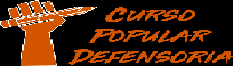 Teoria do delito – Punibilidade e concurso de crimes
Profª. Fernanda Rocha Martins@fequintao
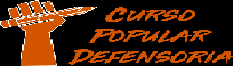 Teoria do delito
Punibilidade

Coerção penal: é a ação de conter ou reprimir que o direito penal exerce sobre os indivíduos que cometeram delitos. Esta é coerção penal em sentido estrito e sua manifestação é a pena. Trata-se, pois, da coerção materialmente penal.
Coerção formalmente penal: abarca a anterior e abrange uma âmbito muito maior, porque se ocupa de todas as medidas de que dispõe a lei penal, inclusive outras consequências do delito que, por sua natureza, não pertencem ao direito penal, mas são tratadas na lei penal, como reparação dos danos.
A punibilidade pertence à coerção materialmente penal e a primeira dúvida que surge é se seria ou não elemento que integra o conceito de delito.
Liszt: quando ainda não se manejava o conceito de tipo penal, era lógico incluir a punibilidade como conceito do delito, vez que este não era suficientemente caracterizado pela mera afirmação de que era uma
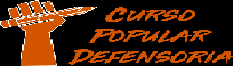 Teoria do delito
conduta antijurídica e culpável.  Foi Beling quem introduziu o conceito de tipo. Não obstante, continuou a definir o delito como punível (delito é, de acordo com esse entendimento, uma conduta típica, antijurídica, culpável e punível). Foi Mayer quem destacou a tautologia da expressão “delito punível”, pois a punibilidade surge como resultado do delito e não como elemento ou componente dele.

Atenção: Doutrina majoritária entende que não é elemento do delito, mas resultado dele.

- Assim, uma vez constatados os requisitos para afirmar a presença de um comportamento típico, antijurídico e culpável, o caminho para se impor a pena deveria estar livre. No entanto, podem concorrer circunstâncias que restrinjam o âmbito de aplicação da sanção penal. Nota-se que o injusto culpável é pressuposto indispensável, mas não suficiente para a pena. Então, como explicar os casos em que, apesar da existência de uma conduta típica, antijurídica e culpável, não se aplica a pena?
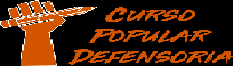 Teoria do delito
- A explicação mais satisfatória da punibilidade encontra-se na diferenciação que existe entre merecimento e necessidade de pena.

Merecimento: relaciona-se essencialmente com o injusto culpável (um delito com todos os seus elementos, atribuível a um sujeito determinável);
Necessidade: a punibilidade está guiada predominantemente pela necessidade preventiva de pena, na que incidem conjuntamente elementos substantivos e processuais. Estes elementos não tem fundamento na afetação culpável de um bem jurídico, mas em razões políticas.

- Assim, ao se constatar que uma conduta reúne o conjunto de características exigidas (conduta típica, antijurídica e culpável), afirma-se que é merecedora de pena, isto é, sofre uma desaprovação jurídica tão intensa que deveria acarretar um castigo ou, ao menos, permitir que ele fosse possível.
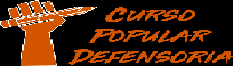 Teoria do delito
O delito já alcançou o grau da tentativa ou consumação e, por isso, a pena é, de uma perspectiva valorativa, merecida. No entanto, certos fatos mais concretos, fundamentados em razões políticas, permitem ao legislador estabelecer outro filtro, adicionando novos requisitos para que determinadas condutas efetivamente merecedoras de pena somente sejam sancionadas quando a consequência jurídica for necessária. 
Quando um preceito penal incorpora uma condição objetiva, uma causa de exclusão de punibilidade ou de aplicação de pressuposto processual, indica-nos que nesses casos, ao se constatar um elemento que exclui a punibilidade, uma pena merecida não é necessária.
ZAFFARONI: fala em merecimento de pena (ser digno de pena) e possibilidade de aplicar pena (nem todo delito é passível de aplicação de pena, isto é, não se pode dar a todo delito o que teria merecido).
Dentro das propostas clássicas que admitem a punibilidade como categoria sistemática incluem-se diversas hipóteses:
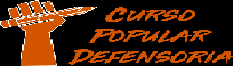 Teoria do delito
(I) Condições objetivas de punibilidade: trata-se de elementos positivos, que fundamentam a necessidade de pena, pois acrescentam uma circunstância às exigências típicas, cuja ocorrência afetará a todos que intervém no delito. São divididas em próprias ou impróprias.
Próprias ou genuínas: restringem a punibilidade baseando-se em razões políticas. São utilizadas como corretivo legal, pois o legislador entende que se não ocorrer a condição desaparece a necessidade preventiva da pena. Para isso, acrescenta-se à descrição típica determinados elementos alheios, que devem ser constatados antes de impor a pena correspondente. Sem esses elementos a pena será merecida, mas somente se punirá efetivamente quando a condição ocorrer, declarando que a pena é necessária. Ex. sentença de falência para os crimes correlatos.
Impróprias (ou anômalas): não se trata de acrescentar novos requisitos aos tipos penais para restringir a intervenção do Direito Penal, senão que constituem autênticos elementos do tipo de injusto que se pretende caracterizar como condições objetivas para evitar que o dolo se refira a eles ou para que sejam imputáveis a
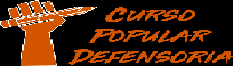 Teoria do delito
título de imprudência. Crítica: os elementos típicos caracterizados como condições objetivas de punibilidade impróprias supõem uma violação do princípio da culpabilidade e, portanto, devem ser rechaçados. Ex. resultado morte nos crimes de rixa (art. 137). Conforme expressa disposição legal, ocorrendo um resultado mais grave, aplica-se uma pena maior pelo simples fato de ter o agente participado de rixa, ainda que subjetivamente não possua liame com o resultado.

(II) Causas de exclusão da punibilidade que são elementos negativos que restringem a responsabilidade ao requerer a ausência de um elemento determinado. Trata-se de circunstâncias pessoais que, em princípio, afetam somente àqueles que a possuem.
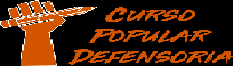 Teoria do delito

Concurso de crimes
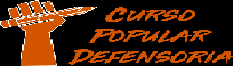 Teoria do delito
Concurso de crimes

1. Conceito: quando um sujeito, mediante unidade ou pluralidade de comportamentos, pratica dois ou mais delitos, surge o concurso de crimes – concursus delictorum.

2. Hipótese: o concurso de crimes pode ocorrer entre crimes de qualquer espécie, comissivos ou omissivos, dolosos ou culposos, consumados ou tentados, simples ou qualificados e ainda entre crimes e contravenções.

3. Sistemas de aplicação da pena: vários sistemas são preconizados pela doutrina para a aplicação da pena nas diversas modalidades de concursos de crimes. São eles:
a) Cúmulo material: é a soma das penas de cada um dos delitos. É aplicado no concurso material (art. 69, CP), no concurso formal imperfeito ou impróprio (art. 70, caput, 2ª parte do CP) e no concurso envolvendo penas de
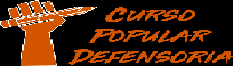 Teoria do delito
multa (art. 72, CP). Também é adotado em alguns tipos penais específicos. Ex. crime de coação no curso do processo (art. 344, CP).
Crítica: pode resultar em pena longa, desproporcional à gravidade dos delitos e inapta a cumprir os objetivos de ressocialização.

b) Cúmulo jurídico: Significa que deve ser aplicada somente a pena de um dos crimes, mas com severidade proporcional à gravidade dos crimes praticados. A pena resultante certamente seria maior que cada um dos crimes, mas menor que o resultado advindo do cúmulo material. Segundo Nucci, busca-se uma média ponderada entre as penas previstas para os diversos crimes, fixando-se um teto para impedir que ocorra excesso punitivo.
Crítica: repousa justamente na imprecisão do critério.
É o sistema adotado na Espanha;
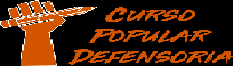 Teoria do delito
c) Absorção: considera que a pena do delito mais grave absorve a pena do delito menos grave, que deve ser desprezada. No Brasil, a absorção de uma pena pela outra não é estudada no concurso de crimes, mas sim como conflito aparente de normas.
- Crítica: viola o princípio da isonomia. Como o crime menos grave é desprezado, aquele que praticou o crime mais grave e também o menos grave terá a mesma pena de quem só praticou o crime grave.

d) Exasperação: Significa a aplicação somente da pena do crime mais grave, aumentada de um determinado percentual, para diferenciar a pena resultando do crime único daquele imposta pelo concurso de crime. É aplicado no concurso formal próprio ou perfeito (art. 70, caput, 1ª parte do CP) e no crime continuado (art. 71 do CP).
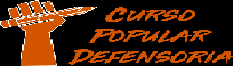 Teoria do delito
4. Concurso material ou real: previsto expressamente no CP:

Art. 69 - Quando o agente, mediante mais de uma ação ou omissão, pratica dois ou mais crimes, idênticos ou não, aplicam-se cumulativamente as penas privativas de liberdade em que haja incorrido. No caso de aplicação cumulativa de penas de reclusão e de detenção, executa-se primeiro aquela. 

- No concurso material há, portanto, pluralidade de condutas (o agente, mediante mais de uma ação ou omissão) e pluralidade de resultados (pratica mais de um crime, idênticos ou não).

4.1. Espécies:
a) Homogêneo: os resultados (crimes) são idênticos, ou seja, crimes da mesma espécie, previstos no mesmo tipo penal. Ex. dois homicídios.
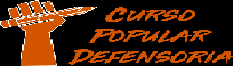 Teoria do delito
b) Heterogêneo: os resultados (crimes) são diferentes, ou seja, são crimes de espécies distintas. Ex. roubo e estupro.

Consequências: Aplicam-se cumulativamente as penas. Primeiro, o juiz individualiza a pena de cada crime, conforme o critério trifásico e, ao final, soma todas as penas impostas.

Atenção: Se detectado o concurso material após a condenação definitiva em um dos delitos, o reconhecimento será feito em sede de execução penal, quando se fala de unificação das penas e não mais de concurso de crimes.

4.2. Aplicação cumulativa de reclusão e detenção: Se o agente for condenado à pena de reclusão e também de detenção, deve ser executada primeiro a de reclusão (art. 69, caput, 2ª parte).
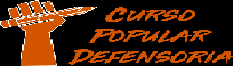 Teoria do delito
4.3. Cumulação de pena privativa de liberdade com pena restritiva de direitos:

§ 1º - Na hipótese deste artigo, quando ao agente tiver sido aplicada pena privativa de liberdade, não suspensa, por um dos crimes, para os demais será incabível a substituição de que trata o art. 44 deste Código.

O § 1º do art. 69 do Código Penal estabelece a possibilidade de se cumular uma pena privativa de liberdade, em relação à qual tenha sido concedida a suspensão condicional da pena (sursis) com uma restritiva de direitos. Ex. é possível o sujeito cumprir simultaneamente as condições do sursis e uma pena restritiva de direitos.

Embora não esteja previsto expressamente no artigo, também é viável a cumulação de pena privativa de liberdade em regime aberto com restritiva de direitos.
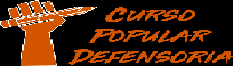 Teoria do delito
4.4. Cumprimento simultâneo ou sucessivo de penas restritivas de direitos:

§ 2º - Quando forem aplicadas penas restritivas de direitos, o condenado cumprirá simultaneamente as que forem compatíveis entre si e sucessivamente as demais. 

Logo, quando forem aplicadas penas restritivas de direitos, o condenado cumprirá simultaneamente as que forem compatíveis entre si e sucessivamente as demais (incompatíveis). 
Ex. é viável o cumprimento simultâneo de uma pena de prestação de serviços à comunidade e de prestação pecuniária. O mesmo não se pode dizer no caso de serem aplicadas duas penas de limitação de fim de semana, devendo o sentenciado cumpri-las sucessivamente.
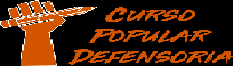 Teoria do delito
4.5. Concurso material moderado: 

Art. 75. O tempo de cumprimento das penas privativas de liberdade não pode ser superior a 40 (quarenta) anos.            
§ 1º Quando o agente for condenado a penas privativas de liberdade cuja soma seja superior a 40 (quarenta) anos, devem elas ser unificadas para atender ao limite máximo deste artigo.             
§ 2º - Sobrevindo condenação por fato posterior ao início do cumprimento da pena, far-se-á nova unificação, desprezando-se, para esse fim, o período de pena já cumprido.  

- O concurso material é moderado porque, embora a somatória de penas possa atingir qualquer montante, o tempo de cumprimento de pena não pode ultrapassar 40 anos.
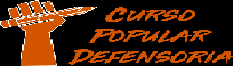 Teoria do delito
No entanto, ressalte-se que o limite máximo de 40 anos não é considerado para a concessão de benefícios da execução penal, como o livramento condicional ou a progressão de regime, que deverão ser calculados com base na somatória total das penas aplicadas.

Súmula 715-STF: A pena unificada para atender ao limite de trinta anos de cumprimento, determinado pelo art. 75 do Código Penal, não é considerada para a concessão de outros benefícios, como o livramento condicional ou regime mais favorável de execução.

- No julgado noticiado no Informativo 896, o STF reafirmou a validade da Súmula 715, apesar de dois Ministros (Marco Aurélio e Luiz Fux) terem votado no sentido de que ela deveria ser cancelada (STF. 1ª Turma. HC 112182, Rel. Min. Marco Aurélio, Relator p/ Acórdão Min. Roberto Barroso, julgado em 03/04/2018 - Info 896).
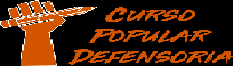 Teoria do delito
5. Concurso formal ou ideal:

Art. 70 - Quando o agente, mediante uma só ação ou omissão, pratica dois ou mais crimes, idênticos ou não, aplica-se-lhe a mais grave das penas cabíveis ou, se iguais, somente uma delas, mas aumentada, em qualquer caso, de um sexto até metade. As penas aplicam-se, entretanto, cumulativamente, se a ação ou omissão é dolosa e os crimes concorrentes resultam de desígnios autônomos, consoante o disposto no artigo anterior.  

- No concurso formal há, portanto, unidade de conduta (o agente, mediante uma só conduta), que pode se dar tanto por ação ou omissão, e pluralidade de resultados, pois, a conduta única dá ensejo a dois ou mais resultados, idênticos ou não.
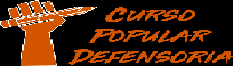 Teoria do delito
Atenção: Unidade de conduta não significa, necessariamente, prática de ato único. Às vezes, uma única conduta se desenvolve mediante vários atos. Disso decorre, por exemplo, o forte entendimento jurisprudencial de que, quando o agente emprega grave ameaça e subtrai bens de várias vítimas, no mesmo contexto fático, pratica roubo em concurso formal. 

5.1. Espécies: 
Homogêneo: os crimes decorrentes da conduta única são crimes idênticos, ou seja, da mesma espécie (ex. sujeito, na direção de veículo, atropela e causa lesão culposa em três pedestres).

Heterogêneo: os crimes decorrentes da conduta única são diferentes (ex. sujeito, na direção de veículo, atropela duas pessoas. Um dos pedestres sofre lesão corporal; no entanto, o outro pedestre morre).
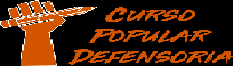 Teoria do delito
5.2. Concurso formal próprio ou perfeito ou normal:

O  agente, mediante uma só ação ou omissão, pratica mais de um crime, mas sem agir com desígnios autônomos. 
Desígnio autônomo é a intenção de praticar os vários crimes, ou seja, o propósito independente de cometer as várias infrações. É a representação que dá ensejo à conduta em uma interpretação precisa (nem sempre seguida), nos crimes dolosos, chamado dolo direto de primeiro grau. Inexistente no concurso formal próprio.
Exemplo: sujeito, na direção de veículo, atropela e causal lesão culposa em três pedestres.
Consequência: é a exasperação, ou seja, aplica-se a pena do crime mais grave ou, se iguais, somente uma delas, aumentada de um sexto até metade.
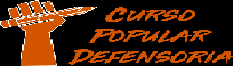 Teoria do delito
O sistema da exasperação surgiu para ser mais benéfico para o réu do que o sistema do cúmulo material e por isso há a previsão do art. 70, parágrafo único do CP, ou seja, se o sistema em análise for prejudicial para o réu, deverá ser abandonado, somando-se as penas impostas. É o que se denomina de cúmulo material benéfico.

Art. 70. Parágrafo único - Não poderá a pena exceder a que seria cabível pela regra do art. 69 deste Código.

O critério para aumentar mais ou menos é o número de crimes praticados. Com base nessa orientação, a jurisprudência criou tabelas de aumento: “Nos termos da jurisprudência deste Superior Tribunal de Justiça, o aumento da pena decorrente do concurso formal próprio é calculada com base no número de infrações penais cometidas, que concretizará a fração de aumento abstratamente prevista (1/6 a 1/2), exasperando-se a
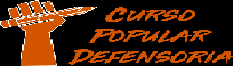 Teoria do delito
pena do crime de maior reprimenda. Nesses termos, aplica-se a fração de aumento de 1/6 pela prática de 2 infrações; 1/5, para 3 infrações; 1/4 para 4 infrações; 1/3 para 5 infrações e 1/2 para 6 ou mais infrações (STJ, 5ª Turma, HC 325.411/SP, Rel. Ministro Ribeiro Dantas, julgado em 19/04/2018, DJe 25/04/2018).

Atenção: as penas de multa são aplicadas cumulativamente:

Art. 72 - No concurso de crimes, as penas de multa são aplicadas distinta e integralmente.

5.3. Concurso formal impróprio ou imperfeito ou anormal: 
Art. 70, caput, parte final, do CP.
O agente, mediante uma só ação ou omissão, pratica mais de um crime, agindo com desígnios autônomos em relação a cada um deles.
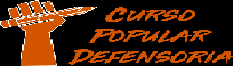 Teoria do delito
Como é necessária a intenção de praticar dois ou mais crimes, o concurso formal impróprio só pode ser aplicado quando as infrações penais são dolosas. 
Parte da doutrina ressalta a necessidade de se tratar de dolo direto, já que o dolo eventual não reflete o desígnio do sujeito, mas sim, resultados colaterais previstos e tidos como possíveis  ou prováveis e aceitos pelo sujeito.
Para a doutrina, então, se o sujeito tem como representação do resultado querido a morte de A e escolhe o meio X prevendo que o golpe possa ferir B, se atingir aos dois responderá por concurso formal perfeito. E não imperfeito, eis que não havia desígnio em relação a B.
No entanto, se a intenção é ferir A e B e o meio escolhido é X, alcançados os resultados, o sujeito deverá responder pelos crimes em concurso formal imperfeito.
Entretanto, tem prevalecido que pode abranger tanto o dolo direto quanto o eventual.
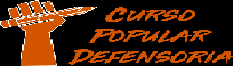 Teoria do delito
“1. O concurso formal perfeito caracteriza-se quando o agente pratica duas ou mais infrações penais mediante uma única ação ou omissão; já o concurso formal imperfeito evidencia-se quando a conduta única (ação ou omissão) é dolosa e os delitos concorrentes resultam de desígnios autônomos. Ou seja, a distinção fundamental entre os dois tipos de concurso formal varia de acordo como elemento subjetivo que animou o agente ao iniciar a sua conduta. 2. A expressão 'desígnios autônomos' refere-se a qualquer forma de dolo, seja ele direto ou eventual. Vale dizer, o dolo eventual também representa o endereçamento da vontade do agente, pois ele, embora vislumbrando a possibilidade de ocorrência de um segundo resultado, não o desejando diretamente, mas admitindo-o, aceita-o. 3. No caso dos autos, os delitos concorrentes – falecimento da mãe e da criança que estava em seu ventre -, oriundos de uma só conduta - facadas na nuca da mãe -, resultaram de desígnios autônomos. Em consequência dessa caracterização, vale dizer, do reconhecimento da independência das intenções do paciente, as penas devem ser aplicadas cumulativamente, conforme a regra do concurso material, exatamente como realizado pelo Tribunal de origem” (STJ, 6ª turma, HC191490/RJ, Rel. Min. Sebastião Reis Júnior, ,j. 27/09/2012,v.u.).
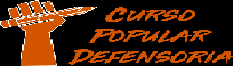 Teoria do delito
Consequência: aplica-se a regra do cúmulo material (somam-se as penas). Como o sujeito teve a finalidade de praticar os vários crimes, não merece o benefício da exasperação.
Atenção: as penas de multa são aplicadas cumulativamente, nos termos do art. 72 do CP.

6. Crime continuado

Art. 71 - Quando o agente, mediante mais de uma ação ou omissão, pratica dois ou mais crimes da mesma espécie e, pelas condições de tempo, lugar, maneira de execução e outras semelhantes, devem os subsequentes ser havidos como continuação do primeiro, aplica-se-lhe a pena de um só dos crimes, se idênticas, ou a mais grave, se diversas, aumentada, em qualquer caso, de um sexto a dois terços.
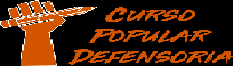 Teoria do delito
Aqui, o agente, mediante mais de uma ação ou omissão, pratica dois ou mais crimes da mesma espécie e, pelas condições de tempo, lugar, maneira de execução e outras semelhantes. 
O critério para dosar o aumento é a quantidade de crimes: “A exasperação da pena do crime de maior pena, realizado em continuidade delitiva, será determinada, basicamente, pelo número de infrações penais cometidas, parâmetro este que especificará no caso concreto a fração de aumento, dentro do intervalo legal de 1/6 a 2/3. Nesse diapasão, esta Corte Superior de Justiça possui o entendimento consolidado de que, em se tratando de aumento de pena referente à continuidade delitiva, aplica-se a fração de aumento de 1/6 pela prática de 2 infrações; 1/5, para 3 infrações; 1/4 para 4 infrações; 1/3 para 5 infrações; 1/2 para 6 infrações e 2/3 para 7 ou mais infrações” (STJ, 5ª Turma, HC, 408304/SP, Rel. Min. Ribeiro Dantas, j. 05/10/2017, DJ 11/10/2017).
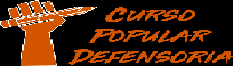 Teoria do delito
6.1. Requisitos
a) Pluralidade de condutas;
b) Pluralidade de crimes da mesma espécie: prevalece que “mesma espécie” significa mesmo tipo penal e proteção do mesmo bem jurídico. Ex. furto + furto. Entretanto, é impossível a continuidade delitiva entre o crime de roubo e latrocínio, pois apesar de os crimes estarem previstos no mesmo tipo penal, não protegem o mesmo bem jurídico.
Atenção: a 6ª Turma do STJ entendeu que é possível o reconhecimento da continuidade delitiva entre o crime de sonegação previdenciária (art. 337-A do CP) e o crime de apropriação indébita previdenciária (art.168-A do CP) praticados na administração de empresas de um mesmo grupo econômico. Entendeu-se que, apesar de os crimes estarem tipificados em dispositivos distintos, são da mesma espécie, pois violam o mesmo bem jurídico, a previdência social. No caso, os crimes foram praticados na administração de pessoas jurídicas diversas, mas de idêntico grupo empresarial, havendo entre eles vínculos em relação ao tempo, ao lugar e à maneira de
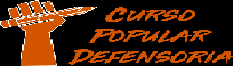 Teoria do delito
execução, evidenciando ser um continuação do outro. (STJ - REsp 1.212.911-RS, Rel. Min. Sebastião Reis Júnior, julgado em 20/3/2012 - Informativo 493).

c) Necessidade de elo de continuidade: Os crimes devem ter sido praticados nas mesmas condições de:
(I) tempo: A jurisprudência entende que pode haver um intervalo de até 30 dias entre um crime e outro.
(II) lugar: Os crimes devem ocorrer na mesma comarca, ou em comarcas próximas.
(III) maneira de execução: Refere-se ao modus operandi semelhante. 
(III) outras circunstâncias semelhantes: Outros elementos que indiquem se tratar de continuidade delitiva. A expressão é genérica, permitindo valoração no caso concreto.

- Consequência: devem os crimes subsequentes serem havidos como continuação do primeiro, havendo a exasperação da pena: aplica-se a pena de um só dos crimes, se idênticas, ou a mais grave, se diversas,
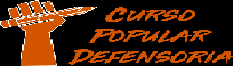 Teoria do delito
aumentada, em qualquer caso, de um sexto a dois terços.

6.2. Teorias sobre o crime continuado:
Subjetiva: Exige tão somente a unidade de desígnio para se configurar o crime continuado. Existe o crime continuado se o agente demonstrar que os crimes foram praticados com unidade de desígnio, isto é, que agiu com um propósito único. Não é aplicada no Brasil.
Objetiva: A configuração do crime continuado exige apenas os requisitos do art. 71 do Código Penal, que são objetivos (tempo, lugar, modo de execução...). Esta teoria é a mencionada na Exposição de Motivos do Código, item 59: “O critério da teoria puramente objetiva não revelou na prática maiores inconvenientes, a despeito das objeções formuladas pelos partidários da teoria objetivo-subjetiva”.
Teoria objetivo-subjetiva: A configuração do crime continuado, além dos requisitos objetivos trazidos no art. 71, exige a unidade de desígnio, ou seja, os vários crimes devem fazer parte do plano global do agente.
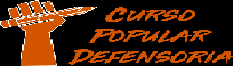 Teoria do delito
É a posição majoritária, inclusive pela jurisprudência do STF e do STJ.

“Para o reconhecimento do crime continuado, não basta a presença dos requisitos objetivos, sendo indispensáveis, também, os pressupostos subjetivos. Precedentes desta Corte Superior” (STJ, 6ª Turma, Resp 1501855/PR, Rel. Min. Sebastião Reis Júnior, j.30/05/2017).

6.3. Natureza jurídica do crime continuado:

a) Teoria da ficção jurídica: Embora no plano fático existam vários crimes, a lei resolveu considerá-los como um só (crime continuado), com o objetivo de conferir um tratamento benéfico ao sujeito que comete vários crimes. É a teoria adotada pelo Código Penal.
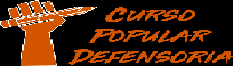 Teoria do delito
b) Teoria da realidade, da unidade real ou realística: O crime continuado existe de fato, é uma realidade. Compõe-se de vários atos que acabam por configurar um só crime.
c) Teoria mista ou da unidade jurídica: O crime continuado não é uma realidade nem uma ficção jurídica. Configura, em verdade, um terceiro crime, chamado crime de concurso.

6.4. Crime continuado específico:

Art. 71 (...) Parágrafo único - Nos crimes dolosos, contra vítimas diferentes, cometidos com violência ou grave ameaça à pessoa, poderá o juiz, considerando a culpabilidade, os antecedentes, a conduta social e a personalidade do agente, bem como os motivos e as circunstâncias, aumentar a pena de um só dos crimes, se idênticas, ou a mais grave, se diversas, até o triplo, observadas as regras do parágrafo único do art. 70 e do art. 75 deste Código.
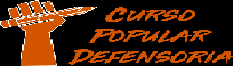 Teoria do delito
Ex. padrasto comete estupro de vulnerável contra 03 filhas menores.
Também é aplicável o sistema da exasperação. No entanto, a lei não traz o aumento mínimo. Prevalece que deve ser considerada a fração mínima de 1/6. O aumento máximo é de até o triplo. O juiz balizará conforme as circunstâncias judiciais do art. 59.
Atenção: O STJ entendeu que no caso de crime continuado específico, a fração de aumento será determinada pela quantidade de crimes praticados e também pela análise das circunstâncias judicias do art. 59 do Código Penal (5ª Turma, REsp. 1718212/PR, Rel. Min. Jorge Mussi, j. 19/04/2018).
Se o resultado da exasperação for mais gravoso que a soma de penas, deve-se então somá-las, aplicando a regra do concurso material (cúmulo material benéfico). 
Atenção: pela lei, as penas de multa são aplicadas cumulativamente, nos termos do art. 72 do CP. Entretanto, a jurisprudência tem entendido de maneira diferente:
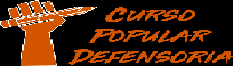 Teoria do delito
“A jurisprudência desta Corte assentou compreensão no sentido de que o art. 72 do Código Penal é restrito às hipóteses de concursos formal ou material, não sendo aplicável aos casos em que há reconhecimento da continuidade delitiva. Desse modo, a pena pecuniária deve ser aplicada conforme o regramento estabelecido para o crime continuado, e não cumulativamente, como procedeu a Corte de origem.” (STJ, 5º Turma, AgRg no AREsp 484.057/SP, j. 27/02/2018).

6.5 Classificações:

a) Crime continuado simples ou comum é aquele em que as penas de cada delito que formam a continuidade são idênticas. Ex.: três furtos simples praticados em continuidade delitiva. Aplica-se a pena de qualquer deles, aumentada de 1/6 a 2/3.
b) Crime continuado qualificado é aquele em que as penas de cada delito que formam a continuidade não são idênticas. Ex. um furto qualificado e dois furtos simples. Aplica-se a pena do crime mais grave, aumentada de 1/6 a 2/3.
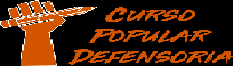 Teoria do delito
Atenção: Essa nomenclatura não é pacífica. Para alguns, “crime continuado qualificado” é um sinônimo para o
“crime continuado específico”.

6.6 Crime continuado e sucessão de leis no tempo: 
Se, durante a continuidade delitiva, sobrevier lei penal mais grave, será aplicada ao caso. 
Súmula 711 do STF: A lei penal mais grave aplica-se ao crime continuado ou ao crime permanente, se a sua vigência é anterior à cessação da continuidade ou da permanência.

6.7 Crime continuado e suspensão condicional do processo: 
Súmula 243 do STJ: O benefício da suspensão do processo não é aplicável em relação às infrações penais cometidas em concurso material, concurso formal ou continuidade delitiva, quando a pena mínima cominada, seja pelo somatório, seja pela incidência da majorante, ultrapassar o limite de um (01) ano.
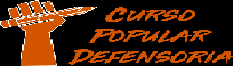 Teoria do delito
Súmula 723 do STF: Não se admite a suspensão condicional do processo por crime continuado, se a soma da pena mínima da infração mais grave com o aumento mínimo de um sexto for superior a um ano.

6.8 Crime continuado e criminoso habitual: 
- Há forte entendimento de que a benesse da continuidade delitiva não se aplica ao criminoso profissional ou habitual, mas somente ao criminoso eventual. Aquele que faz da criminalidade seu meio de vida, sua “profissão”, não merece ser favorecido pela exasperação.
Neste sentido: STJ, 6ª Turma,  HC 297624/MS, Rel. Min. Rogerio Schietti Cruz, j. 24/02/2015.

7. Prescrição e concurso de crimes: 
Art. 119 - No caso de concurso de crimes, a extinção da punibilidade incidirá sobre a pena de cada um, isoladamente.
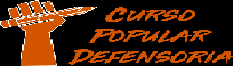 Teoria do delito
Súmula 497 STF: Quando se tratar de crime continuado, a prescrição regula-se pela pena imposta na sentença, não se computando o acréscimo decorrente da continuação.

8. JECrim e concurso de crimes: 
Consideram-se infrações penais de menor potencial ofensivo as contravenções penais e os crimes a que a lei comine pena máxima não superior a 2 (dois) anos, cumulada ou não com multa. Na hipótese de concurso de crimes a pena considerada para fixar a competência do juizado será o resultado da soma ou exasperação da pena máxima cominada.

8. Questões práticas:
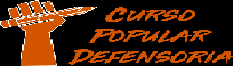 Teoria do delito
Cespe – 2019 – DPE/DF:
Acerca da ação penal, das causas extintivas da punibilidade e da prescrição, julgue o seguinte item.
Nos casos de concurso formal ou de continuidade delitiva, a extinção da punibilidade pela prescrição regula-se pela pena imposta a cada um dos crimes isoladamente, afastando o acréscimo decorrente dos respectivos aumentos de pena. Gabarito: certo

( ) Certo 
( ) Errado

FCC – 2018 – DPE/RS:
Inconformado com o fim do casamento que mantinha com Marisa, João passa a persegui-la todos os dias. Certo dia, sabendo que a ex-mulher iria a uma festa na casa de amigos, João invade o local e, ao avistar Marisa, nos
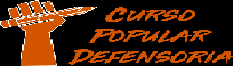 Teoria do delito
fundos da casa, atira com seu revólver calibre 38. O disparo fere Marisa no braço esquerdo, de raspão, mas atinge letalmente Leonardo, que estava logo atrás da mulher no momento do disparo e não havia sido visto pelo atirador.
Nesse caso, é correto afirmar:
A ação se amolda ao que a lei prevê como concurso formal (art. 70 do CP) e João estará sujeito às penas previstas para o homicídio qualificado como se praticado contra a mulher por razões da condição de sexo feminino (art. 121, § 2° , VI, c/c art. 121, § 2° -A, I, do CP), aumentada de um sexto até metade, nos termos do art. 70 c/c art. 73 do CP. correta
Se está diante de uma tentativa de homicídio e um homicídio consumado praticados em concurso material, aplicando-se ao autor, cumulativamente, as penas privativas de liberdade aplicáveis a cada um dos crimes, conforme art. 69 do CP.
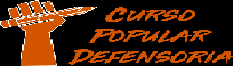 Teoria do delito
c) Se está diante de conduta que se amolda ao conceito de crime continuado, podendo-se aplicar a pena conforme disposto no art. 71, parágrafo único, do CP − a mais grave, aumentada até o triplo.
d) Se está diante de conduta que se amolda ao conceito de crime continuado, aplicando-se a pena conforme disposto no art. 71, caput, do CP − a mais grave, aumentada de um sexto a dois terços.
e) A ação se amolda ao que a lei prevê como concurso formal (art. 70 do CP) e a João será aplicada pena em virtude da prática de homicídio tentado contra a mulher, qualificado por razões da condição de sexo feminino (art. 121, § 2° , VI, c/c art. 121, § 2° -A, I, do CP), somada àquela aplicada em razão do homicídio consumado contra o homem, nos termos do art. 70 (parte final) c/c art. 73 do CP.

Cespe – 2017 – DPE-AC
No caso de pluralidade delitiva, deve-se adotar, na determinação da pena,
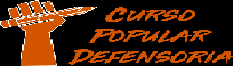 Teoria do delito
o sistema de cúmulo jurídico, somando-se as penas aplicadas a cada um dos crimes.
o sistema da exasperação, quando se tratar de casos de concurso formal imperfeito.
o sistema da exasperação, quando se tratar de concurso material heterogêneo, para evitar que a pena ultrapasse o limite legal de cumprimento.
o sistema da exasperação, que considera tão somente o número de crimes consumados para definição da pena.
o sistema do cúmulo material, quando se tratar de pena pecuniária, independentemente das demais sanções aplicadas, ressalvado o crime continuado. correta

Cespe – 2015 – DPE-RN 
Em cada uma das seguintes opções, é apresentada uma situação hipotética relativa ao concurso de crimes, seguida de uma assertiva a ser julgada.
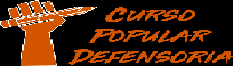 Teoria do delito
Assinale a opção que apresenta assertiva correta de acordo com a legislação penal e a jurisprudência do STJ.
No interior de um ônibus coletivo, Sérgio subtraiu, com o emprego de grave ameaça, os aparelhos celulares de cinco passageiros, além do dinheiro que o cobrador portava. Nessa situação, como houve a violação de patrimônios distintos, Sérgio praticou o crime de roubo simples em concurso material.
Plínio praticou um crime de latrocínio (previsto no art. 157, § 3.º, parte final, do CP) no qual houve uma única subtração patrimonial, com desígnios autônomos e com dois resultados mortes (vítimas). Nessa situação, Plínio praticou o crime de latrocínio em concurso formal impróprio, disposto no art. 70, caput, parte final, do CP, no qual se aplica a regra do concurso material, de forma que as penas devem ser aplicadas cumulativamente. correta
Túlio, em um mesmo contexto fático, praticou, com uma menor impúbere de treze anos de idade, sexo oral (felação), além de cópula anal e conjunção carnal. Nessa situação, Túlio perpetrou o crime de estupro de vulnerável em concurso material.
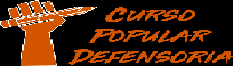 Teoria do delito
d) Zélio foi condenado pela prática de crimes de roubo e corrupção de menores em concurso formal, cometidos em continuidade delitiva. Nessa situação, na dosimetria da pena aplicar-se-ão cumulativamente as regras do concurso formal (art. 70 do CP) e da continuidade delitiva (art. 71 do CP).
e) Múcio, mediante grave ameaça exercida com o emprego de arma de fogo, subtraiu bens pertencentes a Bruna e, ainda, exigiu dela a entrega de cartão bancário e senha para a realização de saques. Nessa situação, Múcio praticou, em concurso formal, os crimes de roubo circunstanciado e extorsão majorada.

Atenção:
STJ: ocorrendo uma única subtração, porém com duas ou mais mortes, haverá concurso formal impróprio de latrocínios. 
Jurisprudência em teses. Edição 51 – Tese 15: Há concurso formal impróprio no crime de latrocínio nas hipóteses em que o agente, mediante uma única subtração patrimonial provoca, com desígnios autônomos, dois
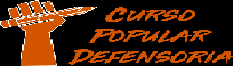 Teoria do delito
ou mais resultados morte.

STF e doutrina majoritária: sendo atingido um único patrimônio, haverá apenas um crime de latrocínio, independentemente do número de pessoas mortas. O número de vítimas deve ser levado em consideração na fixação da pena-base (art. 59 do CP).

Crime continuado e concurso formal na mesma hipótese: Jurisprudência em teses. Edição 20 – Tese 10: Caracterizado o concurso formal e a continuidade delitiva entre infrações penais, aplica-se somente o aumento relativo à continuidade, sob pena de bis in idem.

Roubo e extorsão: Jurisprudência em teses. Edição 20 – Tese 5: Não é possível reconhecer a continuidade delitiva entre os crimes de roubo (art. 157 do CP) e de extorsão (art. 158 do CP), pois são infrações penais de espécies diferentes.
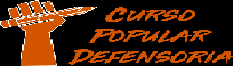 Teoria do delito
Referências bibliográficas

OLIVE, Juan Carlos Ferré. NUÑEZ PAZ. Miguel Ángel. OLIVEIRA. William Terra de. BRITO, Alexis Couto de. Direito Penal Brasileiro. Parte Geral. Princípios Fundamentais e Sistema. 2ª ed. São Paulo: Saraiva, 2017.
ZAFFARONI. Eugênio Raúl. PIERANGELI. José Henrique. Manual de Direito Penal Brasileiro. Parte Geral. 14ª ed. rev e atual. São Paulo: Revista dos Tribunais, 2020.
BITENCOURT, Cezar Roberto. Tratado de Direito Penal. Parte Geral. 12ª ed. Saraiva: São Paulo, 2015.
JUNQUEIRA, Gustavo. VANZOLINI. Patrícia. Manual de Direito Penal. Saraiva: São Paulo, 2013.